The Financial Aid Processfor2022-2023
Presented by: 

Faith Phillips 
Director, Student Financial Services
Central Ohio Technical College & Ohio State Newark
The first F in "FAFSA" stands for "free!"
There are websites at which students can get help filing the FAFSA® form for a fee. These sites are not affiliated with or endorsed by the U.S. Department of Education (ED). Do not to pay these sites for assistance that is provided for free at ED's website.
What is FAFSA® and Financial Aid?
Free Application for Federal Student Aid- Standard free form that collects information about the student and the parent. 
Financial Aid - Funds provided to students to help pay for educational expenses.
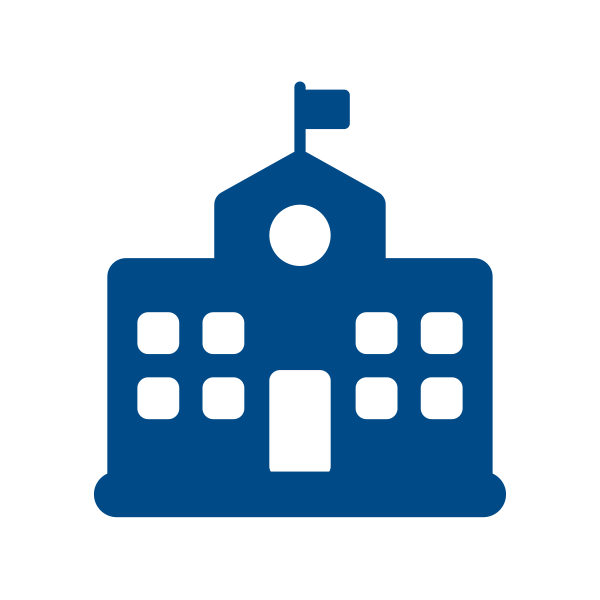 FAFSA
Information used to calculate the Expected Family Contribution (EFC)

Measure of 2020 taxable and untaxable income and current assets of both student and parent

Other factors = family size, number in college and other demographic info such as marital status and the age of the older parent.
Colleges use the EFC to determine financial aid eligibility
For the 2022-2023 academic year, the FAFSA may be completed beginning
  October 1, 2021
NOTE: Re-apply/submit the FAFSA every year 
The earlier you file, the earlier you may receive your aid offer and the more aid you may be offered
Most colleges set FAFSA filing priority dates
Admissions process vs. Financial Aid process
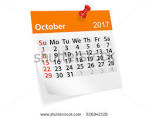 Sources of Financial Aid
Federal Government
Employers
States
Private Sources
College and Universities
9/17/2021
FAFSA on the Web (FOTW)
Built-in edits to prevent costly errors
Skip-logic allows student and/or parent to skip unnecessary questions
Option to use Internal Revenue Service (IRS) Data Retrieval Tool to import tax data
More timely submission process
Detailed instructions
Simplified process in future years
Federal Student Aid ID https://studentaid.gov/fsa-id/create-account/launch
The FSA ID is the electronic signature for the FAFSA
Used by students and parents throughout financial aid process, including subsequent school years
FAFSA Corrections
FAFSA Renewal
Student Loan Promissory Note Signatures
Only the owner should create an FSA ID
Each student must have their own FSA ID
One parent must have their own FSA ID
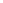 FSA ID
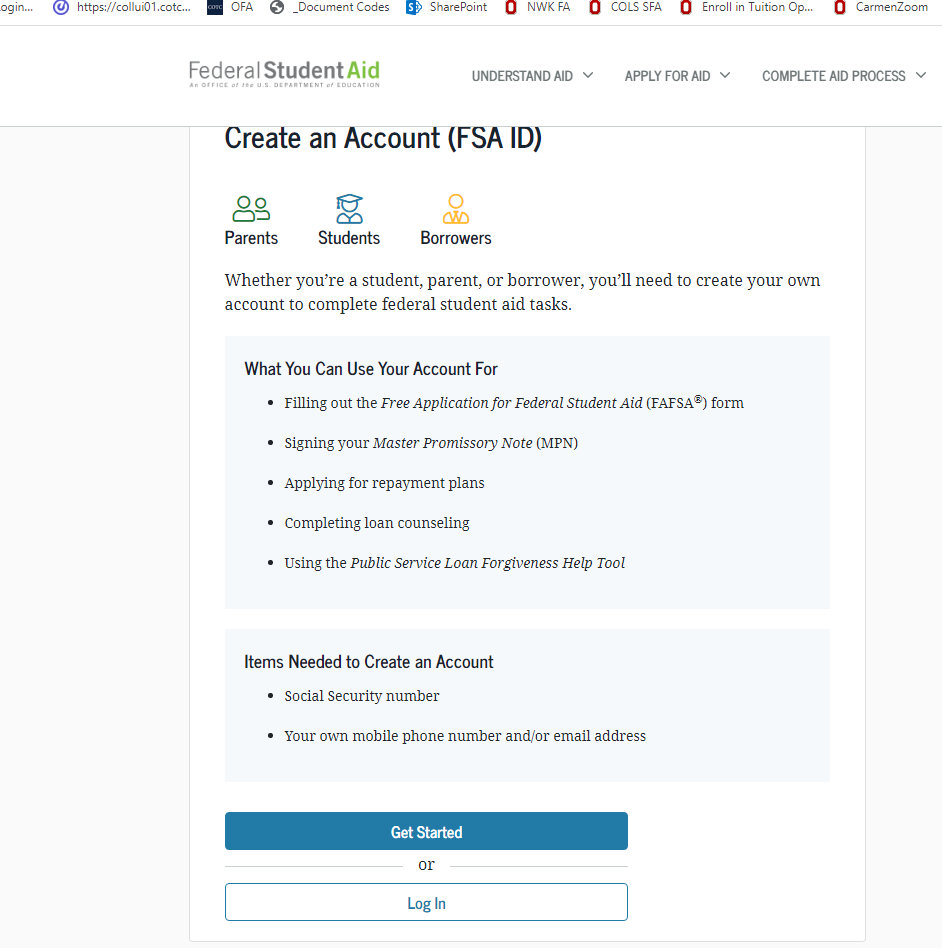 Name
Social Security Number
Date of Birth
Email address
Not High School Email
May only use an email one time
Mobile Phone Number
May only use a mobile number one time
StudentAid.gov Home
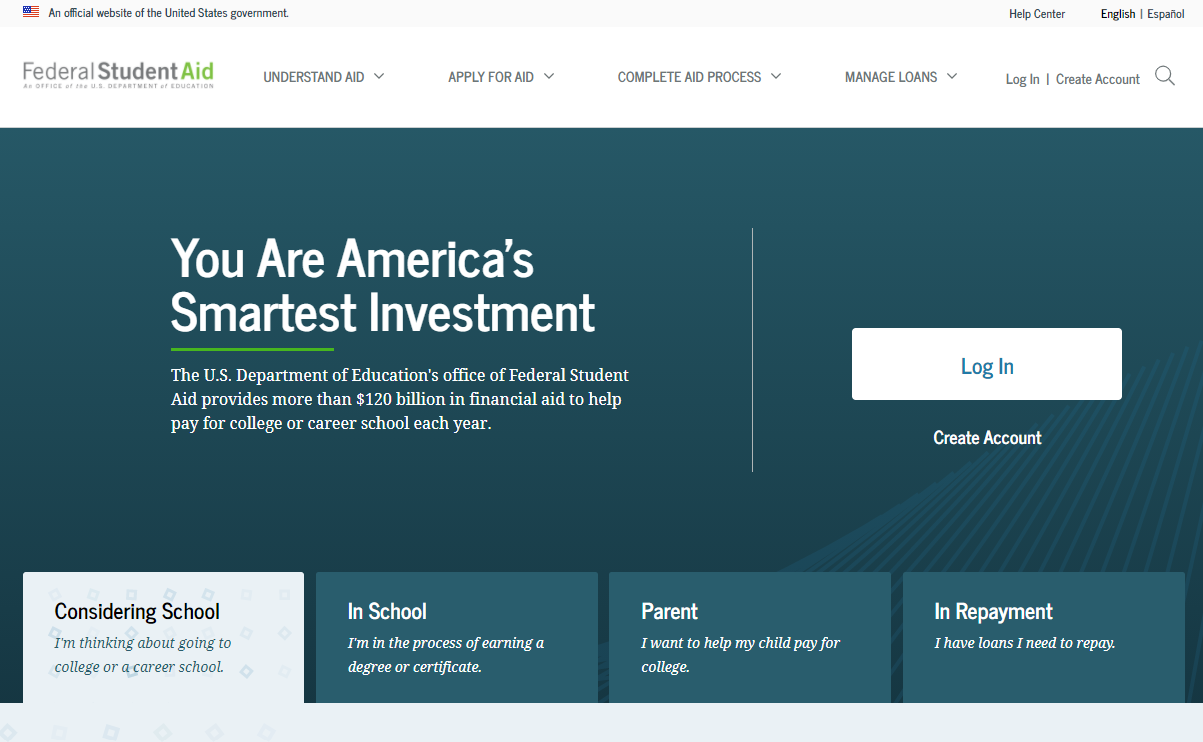 9
[Speaker Notes: StudentAid.gov home view]
Apply for Aid
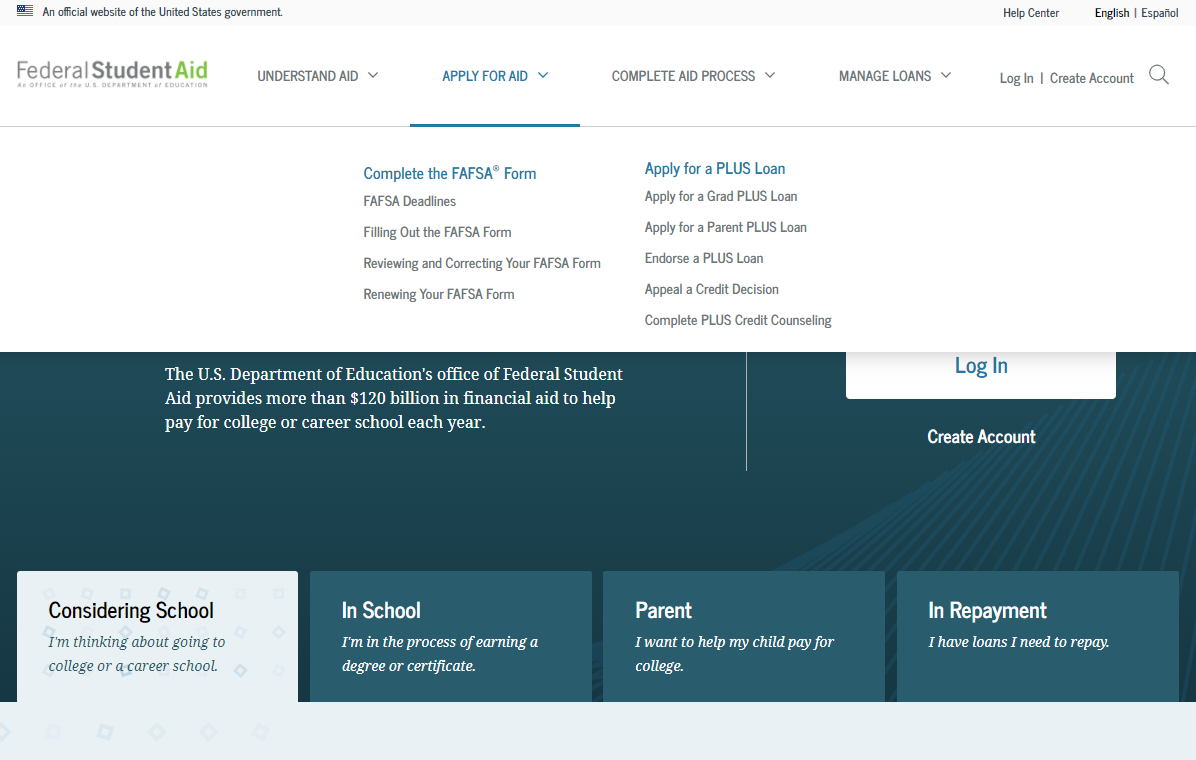 10
[Speaker Notes: Apply for Aid header view

If the applicant is navigating to the FAFSA form from the StudentAid.gov home page, he or she can select “Apply for Aid” from the page header, then select “Complete the FAFSA® Form.”]
FAFSA on the Web (FOTW)
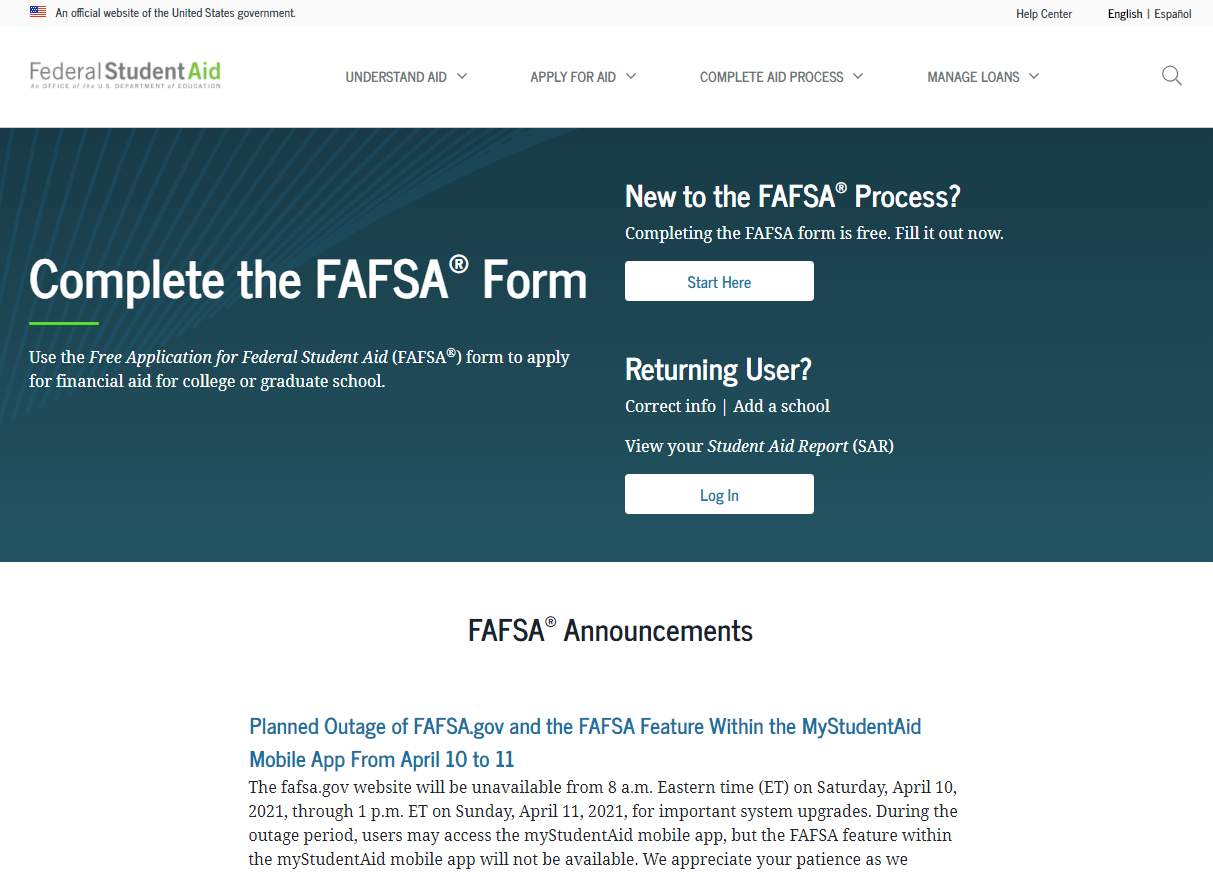 Begin with “Start Here”
Once student record is established you will Log In each time
FAFSA on the Web Login
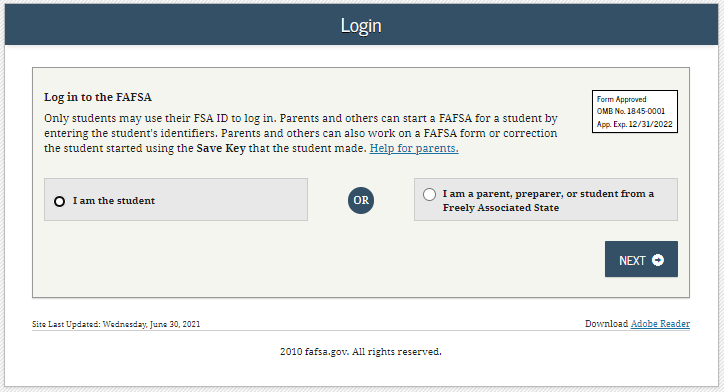 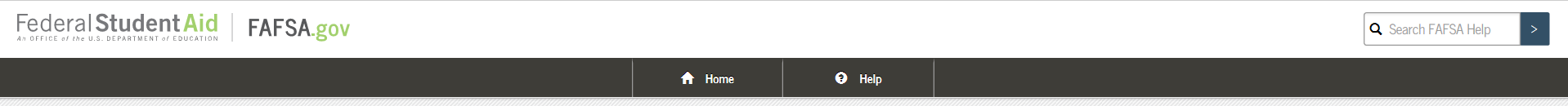 FAFSA/Award Year
Until October 1 the only FAFSA year available is 2021-2022
Seniors in High School now will file the 2022-2023 FAFSA, available on October 1, 2021
Two years will be displayed on October 1, be sure to select: 
2022-2023
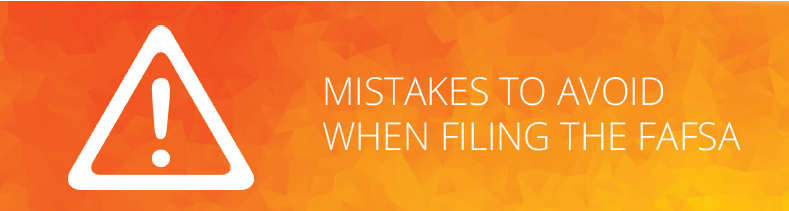 Filing the Wrong FAFSA year
Failing to use student’s legal name
Missing financial aid deadlines
Transposing digits or inserting extra digits
Using incorrect Social Security Numbers/Date of Birth
Submitting wrong parent’s financial information/not including step-parent
What to include for investment/net worth
Selective Service
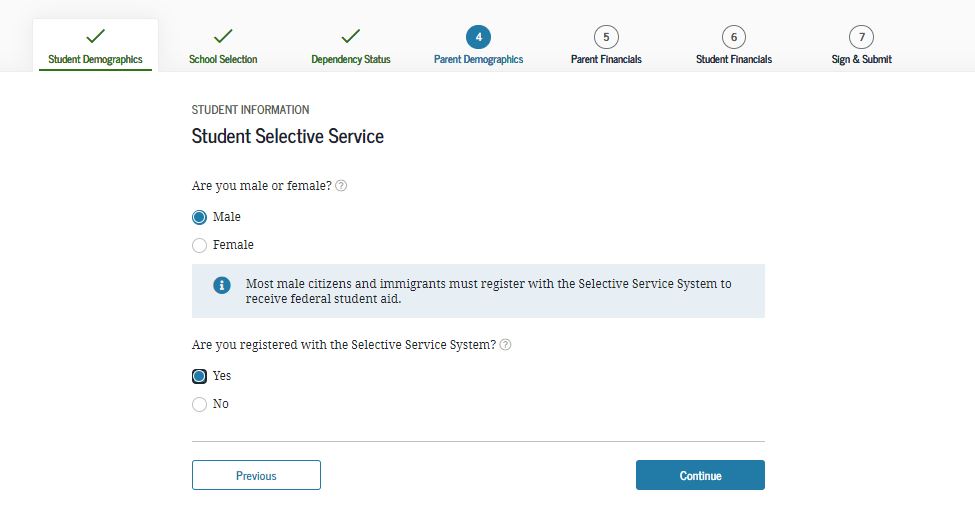 Reminder to register with SS
The answer does not impact aid eligibility.
9/17/2021
Dependency Status Determination
Answer “NO” to all questions, student is dependent and must provide parent information
Answer “YES” to any one question, student is independent and does not provide parent information
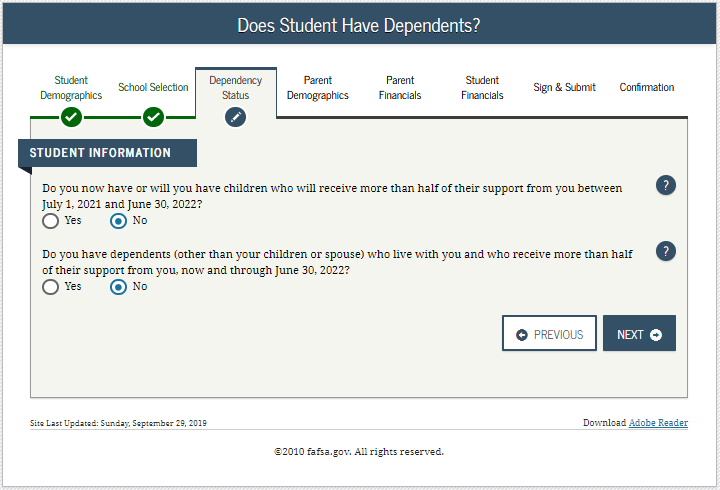 Dependency Status Determination
9/17/2021
Homeless/at Risk For Homelessness
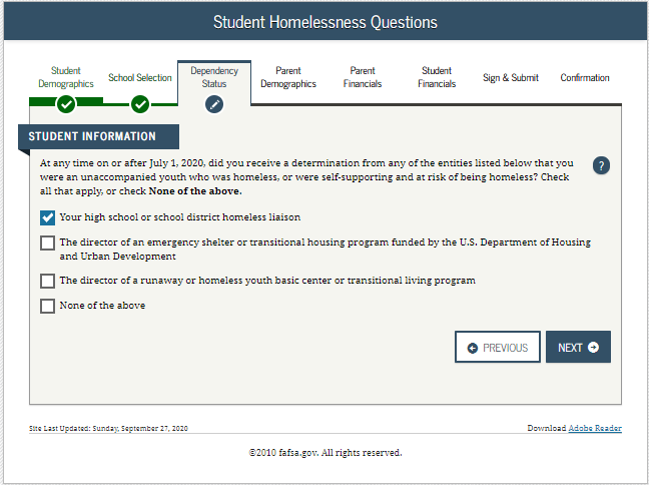 If applicant falls in this category, they will skip parental information and be considered Independent.
Student is determined to be Dependent but has Special Circumstances
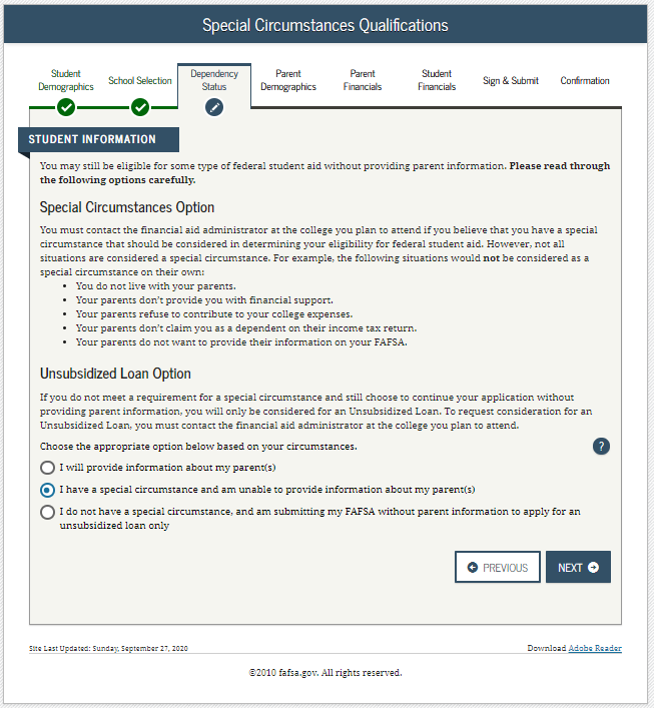 Dependency Special Circumstances
Examples of Special Circumstances
Not a Special Circumstance
Both parents are incarcerated
Student left home due to an abusive environment
Student is estranged from both parents
Student does not know where parents are and are unable to contact them
Student does not live with parents
Parents do not provide student financial support
Parents refuse to contribute to college expenses
Parents do not claim student as a dependent on tax return
Parent refuses to complete the FAFSA
Dependency Special Circumstances
A dependent student with special circumstances may submit the FAFSA without parental information. 

The student should follow-up with the financial aid office at the college(s) they have applied to explain and document their circumstances.

If the college finds the circumstance and documentation acceptable, they will update the FAFSA to override the student status to Independent.
Student is determined to be Dependent
WHO is the Parent for the FAFSA?
Biological or Adoptive Parent(s)
If not married BUT living together report BOTH parents
If parents are divorced: 
Provide information for the parent you lived with most during the last 12 months
If you did not live with 1 parent more than the other, the parent who provided the most financial support during the last 12 months or most recent year you received support
Include Step-parent information
Regardless of any ‘agreements’
Parent Information
Information for Parent #1
Information for “Other Parent”
Household Information
IRS Data Retrieval Tool (DRT)
Allows for certain tax return information to be transferred from the IRS database
Participation is voluntary and student/parent chooses whether to transfer data to FOTW
IRS will authenticate taxpayer’s identity
If tax record is found, IRS transfers information to populate the FAFSA
Reduces documents requested by financial aid office
Certain tax filers cannot use the DRT
Eligible for IRS DRT
9/17/2021
Net worth of investments (As of ‘today’)
Cash, Savings, and Checking
Investments/Business/Farm Value
Current/market value minus debt  = Net Worth
Real estate (not home you live in), trust funds, money market and mutual funds, CD’s, stocks, bonds, commodities
Education benefits/savings accounts (Coverdell, 529, refund value of prepaid tuition plans) 
Asset of the parent not student 
Must include value of ALL accounts owned by parent
Assets NOT included on the FAFSA
Value of your primary residence
Value of Life Insurance
Traditional Retirement Plans
Cash, Savings, Checking already reported
Business or farm with 100 or fewer full-time or full-time equivalent employees
Family Farm you live on and operate
School Selection
Housing Plans
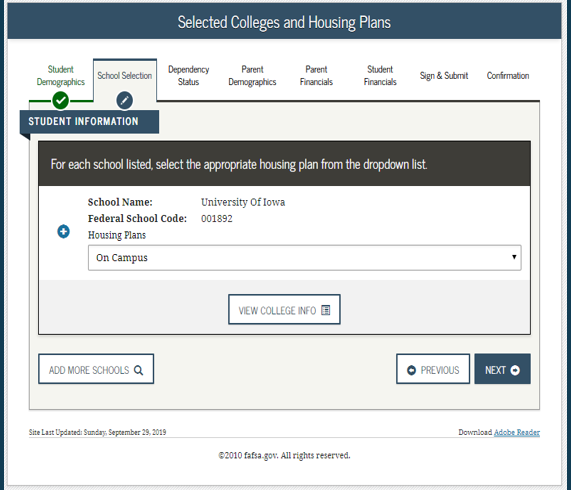 Sign
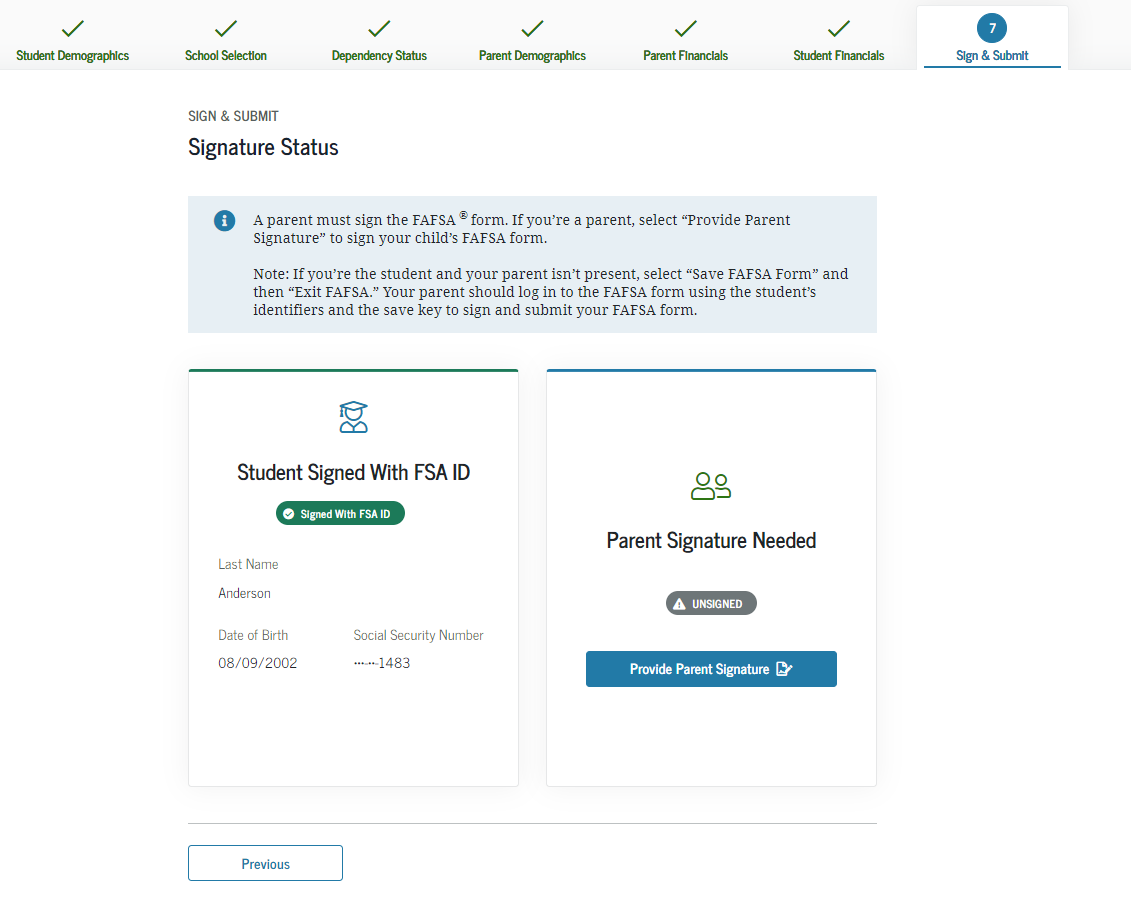 Other options to sign and submit
Print signature page OR
 
Submit without signatures

“View or Print your FAFSA information
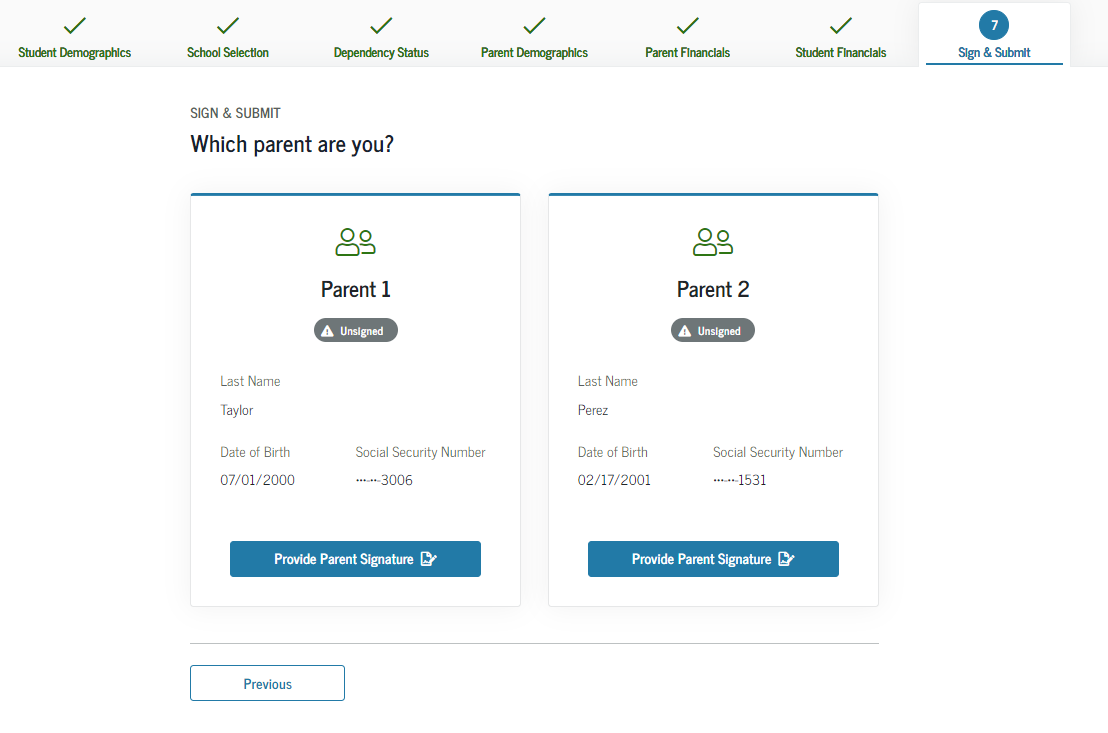 Submit
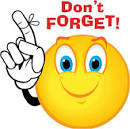 Confirmation Page
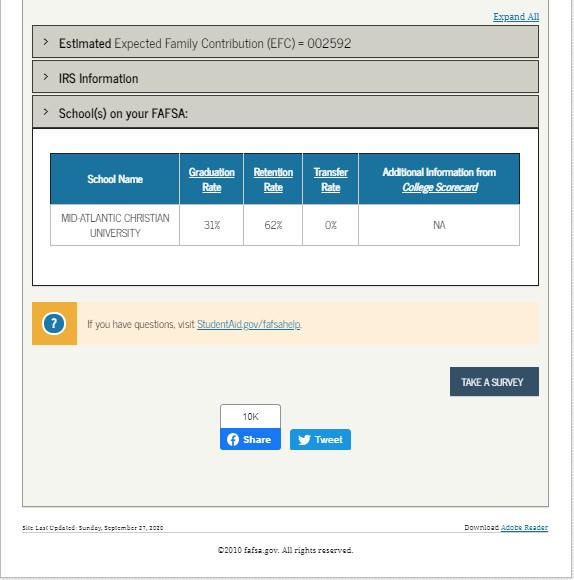 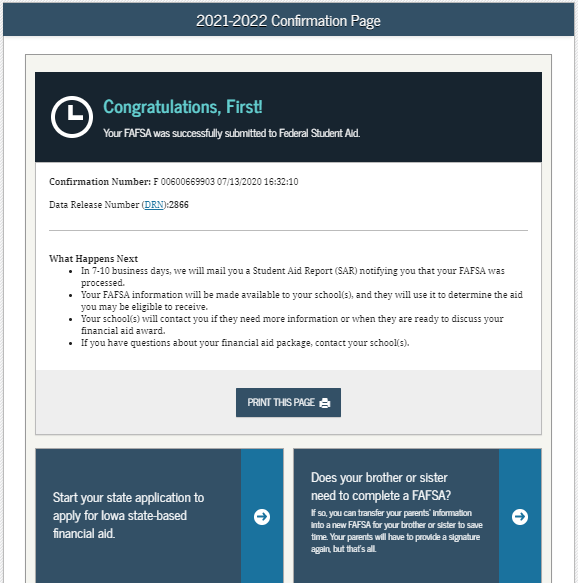 Includes -
Confirmation Number
EFC estimate
Pell Grant and Direct Loan estimates
Option for parents to transfer info to an application for a sibling
FAFSA Processing Results
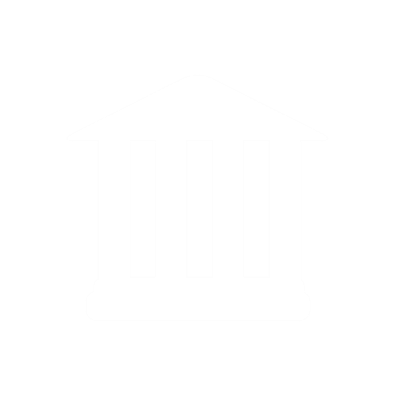 CPS
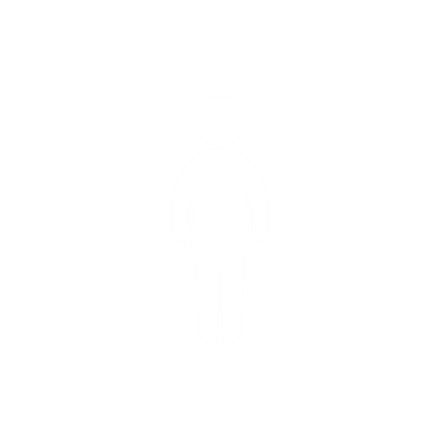 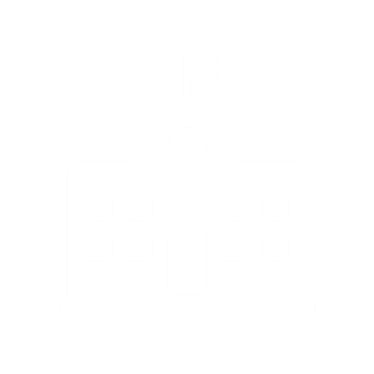 Student
College
Making Corrections
Corrections to FAFSA data may be made on FAFSA on the Web

Add more schools

Correct any mistakes (school may ask you to document)

Do not UPDATE data such as assets/savings
Processing Results
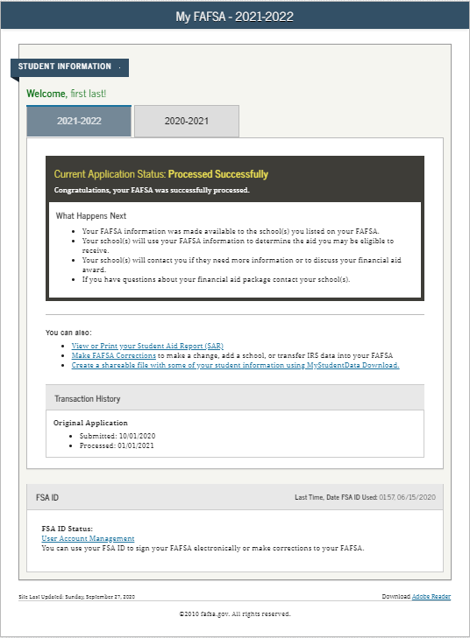 Student Aid Report
Make a Correction
Loss of Child Support
Special Circumstances
Unusual uncovered medical/dental expenses
Extraordinary dependent care
Parent or spouse death
Student cannot obtain parental information
Loss of employment
Divorce
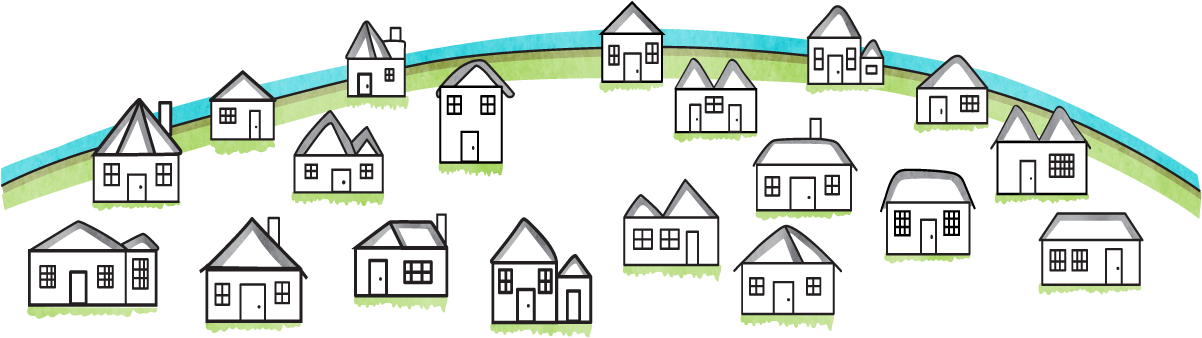 Special Circumstances
Conditions exist that cannot be documented with the FAFSA
Send written explanation and documentation to your college’s financial aid office
College will review and request additional information if necessary
Decisions are final and cannot be appealed to U.S. Department of Education
Financial Aid Office reviews FAFSA
May request additional information
Verification of Income
Household size/Number in college

Determines Financial Aid Offer
Usually emailed
Amount of Aid awarded from each program
How and When aid is disbursed
Terms and Conditions of student’s award
College Communications with the student
Most colleges/universities use a school portal
 an online resource that students can access to register for classes, view financial aid and billing. 

Most colleges/universities use a school assigned email account 
students are required to activate and check regularly. 
Schools will begin to communicate with the student primarily through this email account.
College Communications with the student
Once a student enrolls in college, their college record (academics and finances) become protected under FERPA and students would need to give parent/guardian permission to access this information if they choose. EXAMPLE Below:
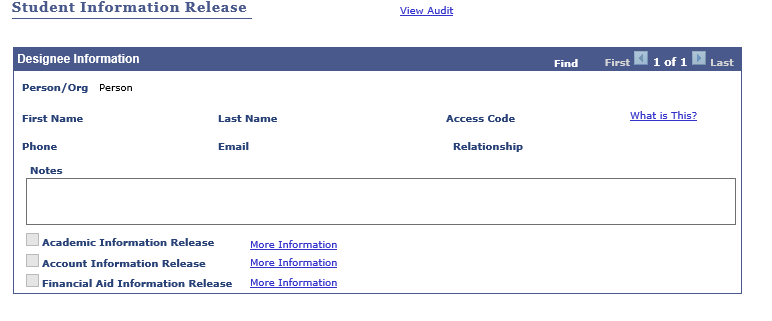 Faith Phillips 
Director of Student Financial Services
The Ohio State University at Newark
Central Ohio Technical College
740-366-9492
phillips.495@osu.edu